要求
整合
設計
實施
1. 志明打算就客戶服務開發一個語音互動(IVR)系統，
顧客可透過電話鍵盤與系統進行互動。
(a) 志明利用下列瀑布模式來開發IVR 系統。

(i) 應在哪個階段進行unit單元測試?


(ii) 應在哪個階段進行system系統測試?


(iii) 系統測試與用戶acceptance驗收測試的主要分別是什麼?




(iv) 虛線箭頭的用意是什麼?
實施
單元
測試
整合
系統
測試
系統測試：是由開發人員進行，
用戶驗收測試：是由用戶使用真實數據進行。 $$$
用戶驗收
測試
維護
檢討及改進前一個階段
2014 DSE ICT 2D
1
在IVR 系統中，顧客可以按數字鍵 或 來選取兩個模組中的其中一個;
他也可以按數字鍵離開此系統。此系統的流程圖如下展示:
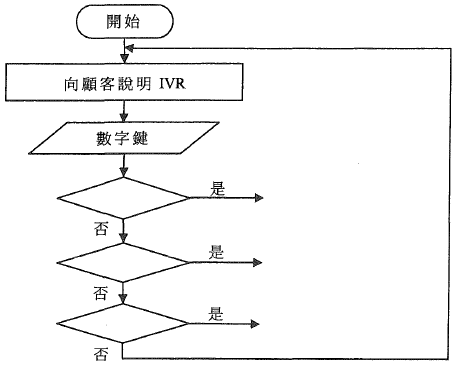 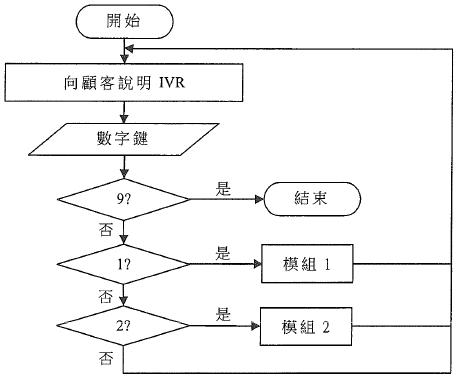 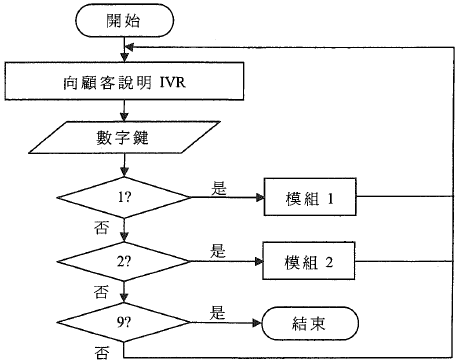 30%
1
25%
2
40%
3
(b) (i) 若顧客按數字鍵，
整個流程需要作出多少次比較?
(ii) 假設按數字鍵、、 和其他數字鍵的百分率分別為30%、25%、40% 和5%。
完成下列流程圖，將預期的比較次數減至最少。
3次
2014 DSE ICT 2D
2
在IVR 系統中，模組2 將顧客連繫至客戶經理。顧客數目 > 客戶經理數目。
志明考慮採用一隊列queue，以儲存等候名單內顧客的資料。circular queue

此隊列以一個以指數由 0至n-1 的陣列Q[]
及兩個整數變量Qfirst 和Qlast 表示。
現有兩個子程式PUSH 和POP。
PUSH (i) 將電話線i 加入此隊列的末端，
而POP () 會傳回此隊列的首項，並會將此項從隊列中移除。

Q[]、Qfirst、Qlast 和n 均是全程變量。
Qfirst
Qlast
(c) (i) 為什麼志明採用隊列queue(而非堆疊stack)
來儲存等候名單內顧客的資料? Waiting list
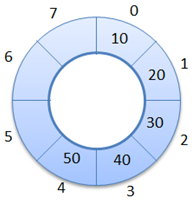 因為服務是以先進先出FIFO方法處理。
2014 DSE ICT 2D
3
Enqueue
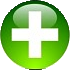 Dequeue
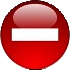 int POP(){
	int Rvalue;
	if(		){
		Rvalue = -1;
	}else{
		Rvalue = 		;
		Qfirst = 		       ;
	}
	return Rvalue;
}
void PUSH(int i){
	Q [Qlast] = i;
	Qlast = (Qlast +1) %n;
}
Qfirst == Qlast
init():	Qfirst = Qlast = 0;
queueFull():
	(Qlast+1)%n==Qfirst
queueEmpty():
	Qlast==Qfirst
Q[Qfirst]
(Qfirst+1)%n
(ii) Qfirst 和Qlast 的初始值均是0。試完成POP。
(iii)當POP() 傅回-1，這樣代表什麼?


(d) 根據上述PUSH 的實施。
(i) 此隊列最多可儲存多少項? 請以n 表示。

(ii) 若等候名單內顧客的數目超越(d)(i) 內的數值，
會有什麼事情發生?
Qfirst
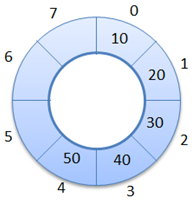 隊列是空的。Empty queue
70
n-1
60
Qlast
有部分顧客記錄不能經POP()取得。/
隊列上部分元素被改寫。
2014 DSE ICT 2D
4
2. 志偉利用指數為i 和j 的雙陣列A，來表示一個由n個方塊組成的迷宮。唯有true和false 是A 內的值。只有當方塊i 能直接接達方塊j，A 的第(i,j) 個元素才會是true。
無論是任何i 值，A 的第(i,i) 個元素均是false。
A[i][j]
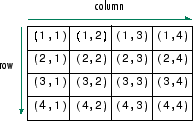 (a) 例如下列迷宮由6 個方塊組成，方塊1可直接接連方塊4 但不能直接接達其他方塊。
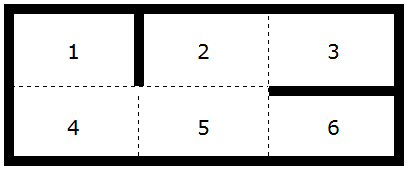 true
false
(i) 當i = 2 填上下列A內的元素。
:
2014 DSE ICT 2D
5
i<j
i>j
(ii) A 內有多少個元素?
(ii) 設n = 6。志偉認為他可使用A內的15個元素，便可儲存迷宮的所有資料。
試說明他的想法。
n² 或 36
志偉觀察到
方塊i 不可直接接達方塊i，
如果方塊i能直接接連方塊j，
方塊j也能直接接達方塊i。
當i=j，元素的值必為false，不用儲存。
當i>j，因A(i,j)=A(j,i)，所以不用儲存。

需要儲存的元素為i<j，
總數是 (36-6)2 = 15。
(b) (i) A內第(i,j)個元素
和第(j,i) 個元素的關係是什麼?
它們的值是相同。A(i,j)=A(j,i)
2014 DSE ICT 2D
6
現有一個函數 isNeighbor(i,j)，
當方塊i 能直接接達方塊j 時，便傳回true，否則傳回false。
志偉定義另一個函數 twoNeighbors(i,j)，當有一方塊P，可使方塊i能直接接達方塊P，而方塊P 能直接接達方塊j ，並且i≠j，此函數便傳回true 否則傳回false。
//  i   P    j
(c) 利用(a) 內由6 個方塊組成的迷宮:
 
(i) 舉出兩個參數(x,y)，可使twoNeighbors 傳回true
	twoNeighbors (_x_,_y_)

(ii) 完成下列twoNeighbors 的算法。
(1,5),(2,4),(2,6),(3,5),(4,6)
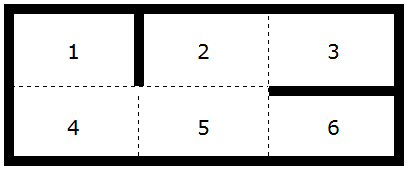 twoNeighbors(i,j)
RESULT ← (		)
如果i≠j
	設p 由1至6執行
		RESULT ← RESULT
			OR (isNeighbor(        ) AND isNeighbor(        ))
傳回 RESULT
false (或0)
P,i
P,j
if( isNeighbor(P,i) AND isNeighbor(P,i) ) 傳回 TRUE
2014 DSE ICT 2D
7
(d) 志偉決定選用物件導向語言，來編寫此迷宮的流動應用程式mobile app。
試以流動應用程式的一個特性來說明他的選擇。
流動應用程式 需要一個很短的開發生命周期life-cycle。
物件導向語言中的函數庫，可幫助縮短開發生命周期(再用性re-use)
3. 小明建構了下列鏈表來儲存學生的英文姓名，並以陣列來顯示此鏈表。
在此鏈表中，有一指示標Next 儲存下一個節點的地址。
首個節點儲存了「START」。
(a) (i)順序寫出「START」 後兩個節點的內容。


(ii) 小明利用「-1」來表示一個空指示標pointer。
除了「-1」外，舉出小明可採用的數值範圍。
(START Amy Jade Elle)
負數(-999) / 大於陣列大小的數字(e.g.9999)
(iii) 包括首個節點「START」，此鏈表共有多少個節點(node)?
4
2014 DSE ICT 2D
8
小明加建另一個指示標Previous 而設計了LL1。
在每一個節點內， Previous指向之前一個節點，如下列例子所示:
小明設計了兩個操作DELETE及INSERT。
(START Susan John Fiona)
DELETE (n) 會刪除第n 個節點，
INSERT (n, sname) 會在第n 個節點後加入一個節點，其內容為sname。
首個節點儲存了START。
(b) 小明順序執行下列操作來更新以上LL1 的例子。
	INSERT (4 , 'Mary')
	DELETE (3)
在下方更新LL1。
(START Susan John Fiona Mary)
可忽略
2014 DSE ICT 2D
9
(c) 舉出在設計內加建了Previous 的一個優點和一個缺點。
優點：可以從兩個方向遍歷traverse鏈表linked-list。
缺點：需要更多儲存空間。
(d) 小明修改LL1而設計了LL2，他採用PTR 來取締Previous 及Next。
每個節點的PTR 儲存Previous 及Next 內地址的總和(即PTR = previous + Next)。
例如:就下列LL1				其對應的LL2 會是: LL2
(START Susan John Fiona)
2014 DSE ICT 2D
10
(i) 在下列LL2，順序寫出START 後三個節點的內容。
LL1(還原後)
LL2
(START Candy Amy Daisy …)
(ii) 採用LL2 的好處是什麼?
減少儲存空間。
2014 DSE ICT 2D
11
4. 陳先生進行字串string樣式pattern分析工作。
(a) 考慮下列包括字串ST 的算法。
check ← TRUE
n ← ST 的長度
設 i 由1 至n 執行
	如果ST第i個字符≠ST第(n-i+1)個字符
		check ← FALSE
傳回check
check=1;
n = strlen(ST);	// 8
for(i=1; i<=n; i++){
    if(ST[i]!=ST[n-i+1]) check=0;
}
return check;
(i) 以下列不同ST 的字串值，空運行此算法。寫出其相關的傳回值。
(iii) 重寫此循環首句語句，以改善此算法的效率。

	設 i 由 ____ 至 ____ 執行
(ii) 此算法有什麼目的?
它檢驗字串ST 是否廻文palindrome。 (由左至右讀, 由右至左讀, 都相同)
1
n/2
2014 DSE ICT 2D
12
已知有一個子程式 MyLen 可傳回輸入字串的長度(strlen)。
陳先生打算編寫一個字程式IsSub (T1, T2) 以檢查T2 是不是T1 的子字串。substring
(b) 試完成IsSub 的算法。	(e.g. T1="mouse and cat", T2="use")

i=1

j=1,2,3
IsSub(T1, T2)
i ← 1
r ← FALSE
當(r是                ) 及 MyLen(T1)MyLen(T2)+1 ≥ i)，便執行
	j ← (        )
	r ← TRUE
	當(                        > j) 便執行
		j ← j+1
		如果T1 第(                )個字符≠T2第 j 個字符
			r ← FALSE
	i ← i+1
傳回r
13
3
FALSE
0
MyLen(T2)
i+j-1
2014 DSE ICT 2D
13
(c) 陳先生完成了IsSub(T1, T2) 的編碼。他也編寫另一個子程式MyCopy。
 
void MyCopy (char T[] , char substr[] , int pos , int n)
複製T 的子字串至substr，而pos 是此子字串的開始位置，n則是此子字串的長度。
字符陣列的指數由0 開始。例如:
strncpy (substr, T+pos , n);
陳先生打算找出兩個字串中 最長相同子字串的長度。例如:
2014 DSE ICT 2D
14
假設有兩個全程變量n1 和n2，分別儲存 MyLen(T1) 和 MyLen(T2)，
而n1 >= n2。編寫子程式void LongSub (char T1[], char T2[])，
以顯示T1 和T2 中最長相同子字串的長度。
void LongSub (char T1[], char T2[]) {
	int i, j, found=0;
	char temp[50];
	i = n2;
	while (!found && i>=1) {
		j = n2 - i + 1;
		while (!found && j>=1) {
			MyCopy(T2, temp, j, i);
			if (IsSub(T1, temp)) {
				found = 1;
				printf("The length is %i\n", i);
			}
			j--;
		}
		i--;
	}
}
T1(n1=10)	AACTTGGTAC
T2(n2=07)	AAGACTG
			i=7
﹒宣告
﹒初始他旗標(FOUND) /最大長度值
．任何循環loop： 1 至T2 的字串長度(n2)
．檢查T2 所有子字串(迴圈檢查 1+2+3+... +n2)
．呼叫IsSub 時不包含正確的參數
．完全正確
2014 DSE ICT 2D
15
(n1=10) T1=AACTTGGTAC
(n2=07) T2=AAGACTG





2014 DSE ICT 2D
16